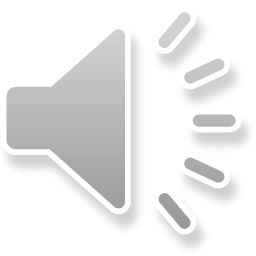 Kis nay banaayaTraditional Hindi arr. Mona Zeidan
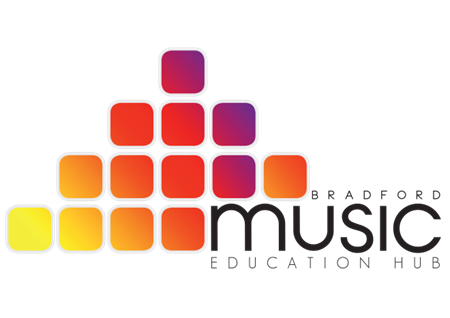 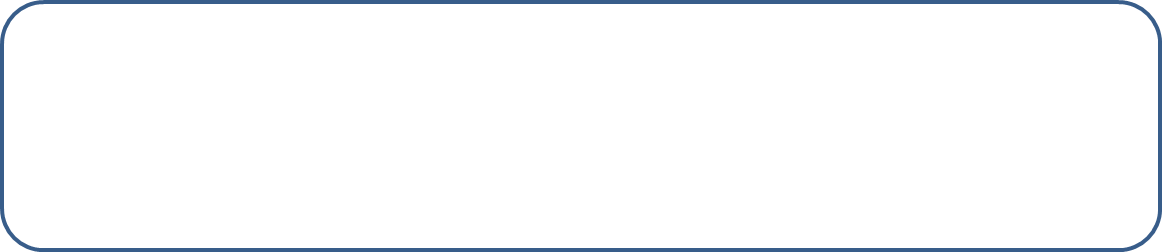 (Who created the flowers?)
Kis nay banaayaa poolo ko,Kis nay banaayaa poolo ko,Poolo ko, poolo ko,Kis nay banaayaa poolo ko.
(Who created fish?)Kis nay banaayaa matchlee ko,Kis nay banaayaa matchlee ko,Matchlee ko, matchlee ko,Kis nay banaayaa matchlee ko.
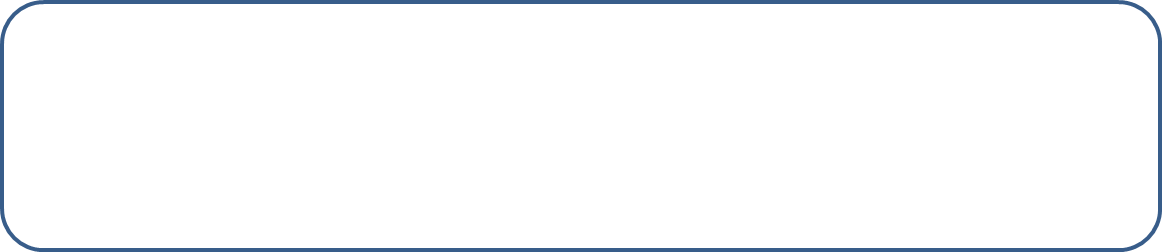 (Who created the stars)
Kis nay banaayaa taro ko,Kis nay banaayaa taro ko,Taro ko, taro ko,Kis nay banaayaa taro ko.
(Who created you and me?)Kis nay banaayaa tum ko mujh ko,Kis nay banaayaa tum ko mujh ko,Tum ko mujh ko, tum ko mujh ko,Kis nay banaayaa tum ko mujh ko.Tum ko mujh ko,Tum ko mujh ko.
(Sung acapella)